STD – IX MATHEMATICS
TOPIC- HERON’S FORMULA
PDF CHAPTER LINK
Herons Formula(ncert).pdf
Unit 12(Exemplar Heron's Formula).pdf
Learning Objectives
Students will be able to
recall the formula for finding area and perimeter of closed geometrical figure .
know the formula for finding area of a scalene triangle .
   Application of Heron’s formula in finding area of quadrilateral .
verify that Heron’s formula is also applicable for other triangles.
estimate the area of different shapes of geometrical figures .
Why will we study Heron’s Formula ?
To find area of cloth  required for an umbrella 


To find the area of tiles required for the floor


To find the area of a triangular shaped pizza .
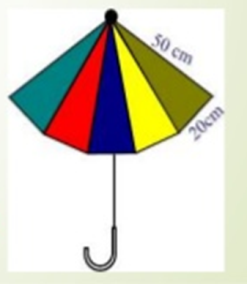 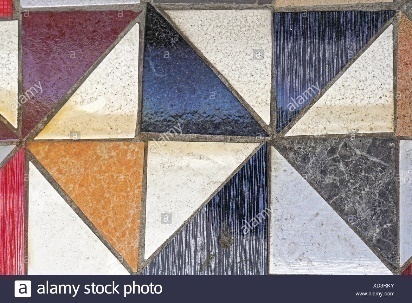 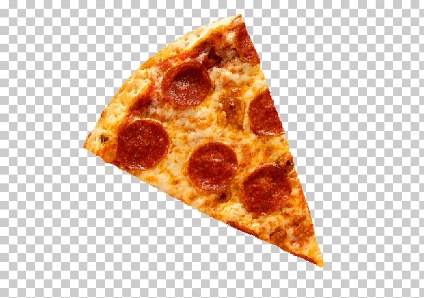 INTRODUCTION
In earlier classes , we have studied areas of some plane figures such as rectangle , square , perimeter , right angled triangle , quadrilateral , etc.
The length of the boundary of a closed figure is called the perimeter of the plane figure . A part of the plane enclosed by a simple closed figure is called plane region and the measurement of the plane region is called its area . Area is usually measured in square meter (m2) or square centimeter (cm2) .
REVIEW OF SOME IMPORTANT FORMULAE
RECTANGLE :
  Perimeter = 2(l+b)                                                         
Area = l X b 
  SQUARE :
Perimeter = 4 X side = 4a           
Area = side x side = a2
 TRAPEZIUM: 
area = ½ X h x (a+b)
RHOMBUS :
Area = ½ x d1 x d2
b
l
a
a
a
a
a
h
d1
d2
b
TRIANGLE
A
1. SCALENE TRIANGLE
Perimeter = a+b+c
Area = ½ x a x h
2. EQUILATERAL TRIANGLE :
Area =       a2
Height = 
3. RIGHT ANGLED TRIANGLE :
Area =  ½ x a x b
c
b
h
B
C
a
A
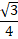 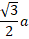 a
a
h
A
C
B
a
b
B
a
C
some useful conversions for area
1m2 = 1m x 1m = 100cm x 100cm = 10000cm2 
1dm2 = 1dm x 1dm =10cm x 10cm = 100cm2 
1 Hectare = 100m x 100m = 10000m2
HERON’S 
FORMULA
What is Herons Formula  ?
The famous formula  derived by Heron for the area of a scalene triangle when height is not given is Heron’s formula .
ABOUT HERON
a ,b , c are sides of the triangle .Perimeter of the triangle = a + b + cS is semi-perimeter .
PROOF OF HERON’S FORMULA
Semi-perimeter , s =                   => s-a =                    , s-b =                     , s-c =
In right            , we have (i) h2= c2 – x2                    (by Pythagoras theorem )    
In right triangle ADC , we have ,
h2 = b2 – (a-x)2
From equations (I) and (ii) , we get 
c2 – x2  = b2 – (a-x)2
on simplification,
   x = 
        substituting the value of x in (I) , we get
                 h2 = c2 -                              =>  h =
        . area of triangle ABC is 
                  =  ½ x a  x                                                =

                        on simplification, 
                                                                                                                                                                 
           =                                        =
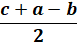 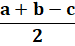 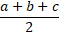 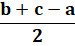 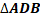 A
b
c
h
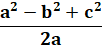 B
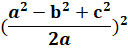 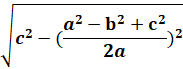 x
a-x
D
C
a
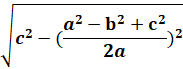 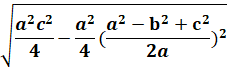 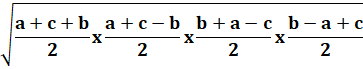 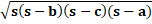 VIDEO-HERONS FORMULA
VID-20200430-WA0016.mp4
EXAMPLE
A
13cm
11cm
B
C
8cm
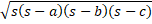 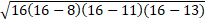 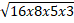 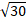 EXAMPLE
REMARK
Heron’s formula was derived          specially for scalene              triangles . But  it is                  applicable to all type of          triangles .
QUESTIONS
APPLICATION OF HERON’S FORMULAIN FINDING AREAS OF QUADRILATERALS
QUESTION
QUESTION
A kite in the shape of a square with a diagonal 32 cm and an isosceles triangles of base 8 cm and sides 6 cm each is to be made of three different shades as shown in the given figure. How much paper of each shade has been used in   it?          (3 mark)
A
I
B
o
D
II
C
6cm
III
8cm
Student will be asked to cut eight equal triangles of given sides by  using two different colours .
2. They will paste the triangular papers to make the above floral design.
3. They will find area of different color papers used by them
HERON’S  FORMULA
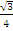 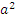 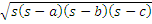 Application
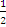 a
a
h
b
a
a  = side of the triangle
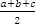 Base= b,            height = h
9cm
Find area of a triangle of side 122cm, 22cm, 120cm.
  By Herons formula:
9cm
12cm
C
B
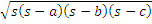 D
=
A
Where s =
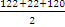 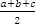 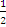 =
= 132.
=
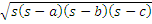 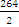 =
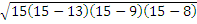 5cm
Area=
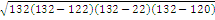 = 1320cm2.
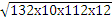 =
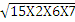 Where s =
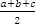 =
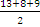 =
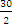 THANK YOU